Porter's Five Forces – Hugo Boss
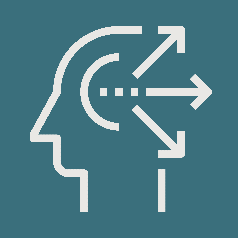 Threat of New Entrants (Low to Medium)
Strong brand identity and market share in luxury fashion.
High capital and robust distribution networks act as barriers.
Digital innovation lowers entry barriers for new brands.
Niche and online retailing present competitive challenges.
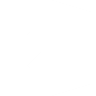 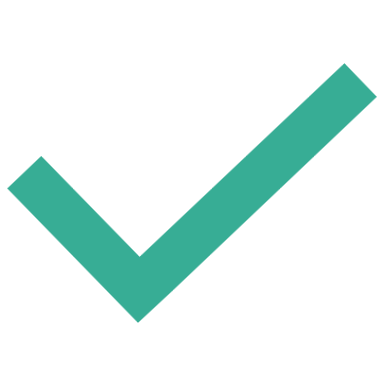 Threat            New Entrants
Threat of Substitute (Medium to High) 
Threat extends to alternative luxury experiences.
Consumers may choose other luxury goods over apparel.
Hugo Boss offers distinctive brand experience and excellence.
Aligns product offerings with heritage to counter substitutes.
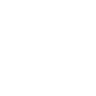 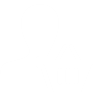 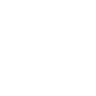 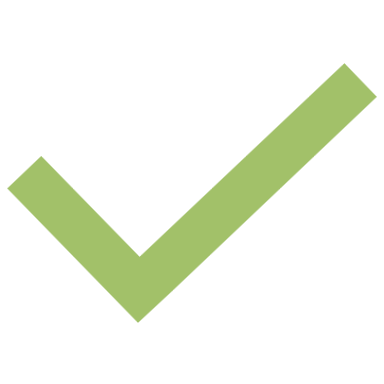 Competitive 
Rivalry
Buyers
Suppliers
Substitutes
Bargaining Power of Suppliers (Medium)
Dependency on high-quality materials and craftsmanship.
Long-term relationships with suppliers ensure quality.
Specific materials give some power to suppliers.
Diversification of supplier base mitigates risks.
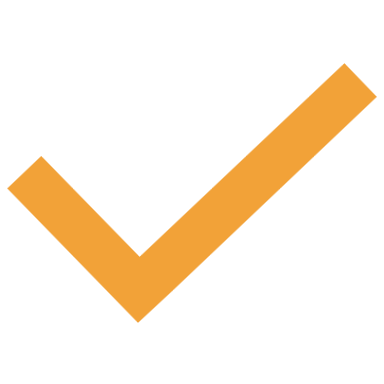 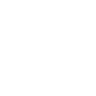 Bargaining Power of Buyers (High)
Consumers are informed and selective, with many options.
Fickle brand loyalty with a shift towards sustainable fashion.
Hugo Boss needs to innovate and align with consumer values.
High influence of buyers on market dynamics.
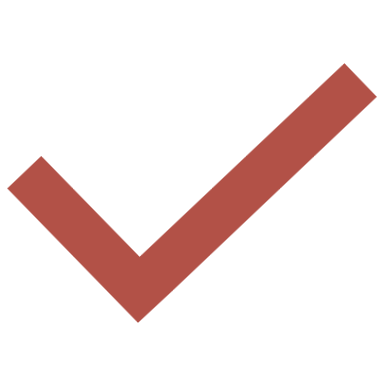 Competitive Rivalry (High)
Intense competition with established and new luxury brands.
Constant battle for consumer attention and market share.
Need for creative designs, strategic brand management, and marketing.
Hugo Boss must stay ahead through innovation and brand strategies.
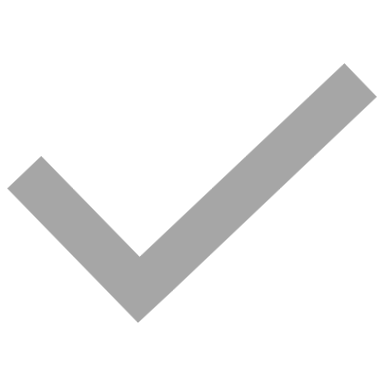 www.strategypunk.com